Complement Fixation Test
It is a method that allows to investigate the presence of suspected Ag or Ab through the hemolytic system by using the complement's ability to attach the antigen-antibody complex.
What we need to perform the CFT
Antigen (suspected or known)
Antibody (suspected or known)
Complement (Fresh guinea pig serum)
Haemolytic system
The complement fixation assay indicator system uses sheep red blood cells (SRBC) and amboceptor 
amboceptor: Hyperimmune serum obtained by administration of sheep erythrocytes into the rabbit ear vein. anti-SRBC antibody.
The hemolytic system is the indicator medium required for the evaluation of the test.

Since the amboseptor, used in this test, is antibody specific for sheep erythrocytes, the amboseptor and sheep erythrocytes are specific antigen-antibodies for each other.
What is Complement?
It is a protein substance that 
is found in the normal fresh serum of vertebrates, 
is not heat resistant (can be inactivated at 56 ° C for 30 minutes), 
is not associated with the antibody, however, it can be attached to the antigen-antibody complex under appropriate conditions and causes cytolysis in this way.
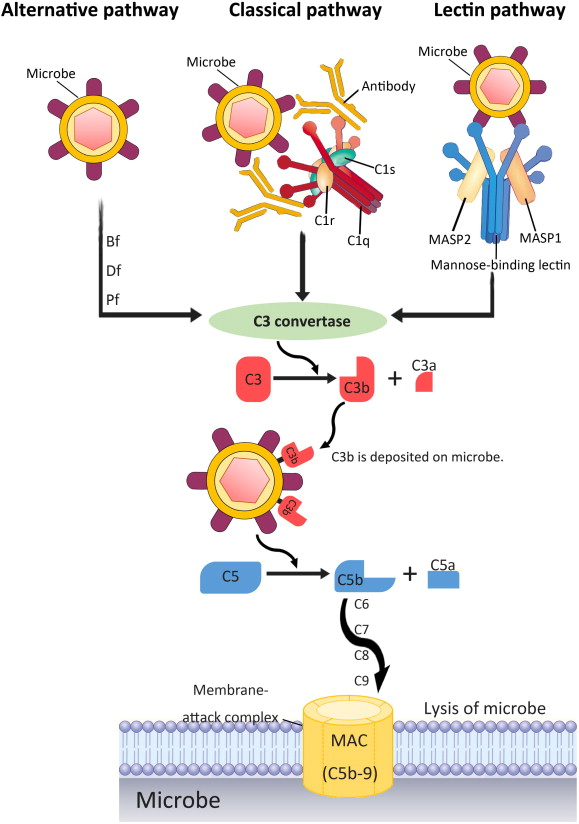 İt is capable of binding to the antigen-antibody complex.
Using Purpose
1. Antigen identification
(Suspected virus, known serum)
2. Detection of antibody presence / antibody titer
(Known virus / suspected serum)
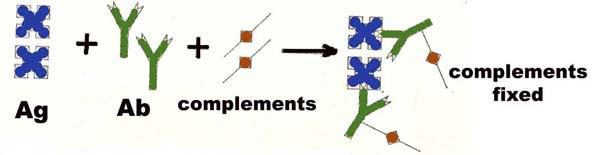 http://biosiva.50webs.org/compft.htm
If the antibody is present in the serum, it binds to the antigen, and the complement reagent is completely consumed in the reaction. (The test can also be used to look for antigen in the serum by modifying the reagents used).
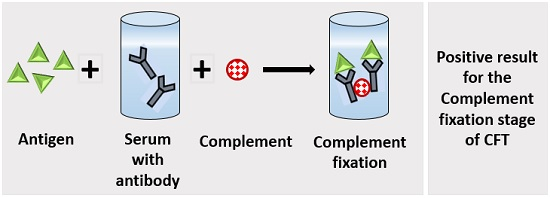 https://biologyreader.com/complement-fixation-test.html#Procedure
Protocol
incubate an antigen (suspected), inactivated serum (Ab) and a complement in a tube.
At the end of the time hemolytic system, sheep red blood cells (SRBC) + amboseptor)  were added and incubated.

Read the result.
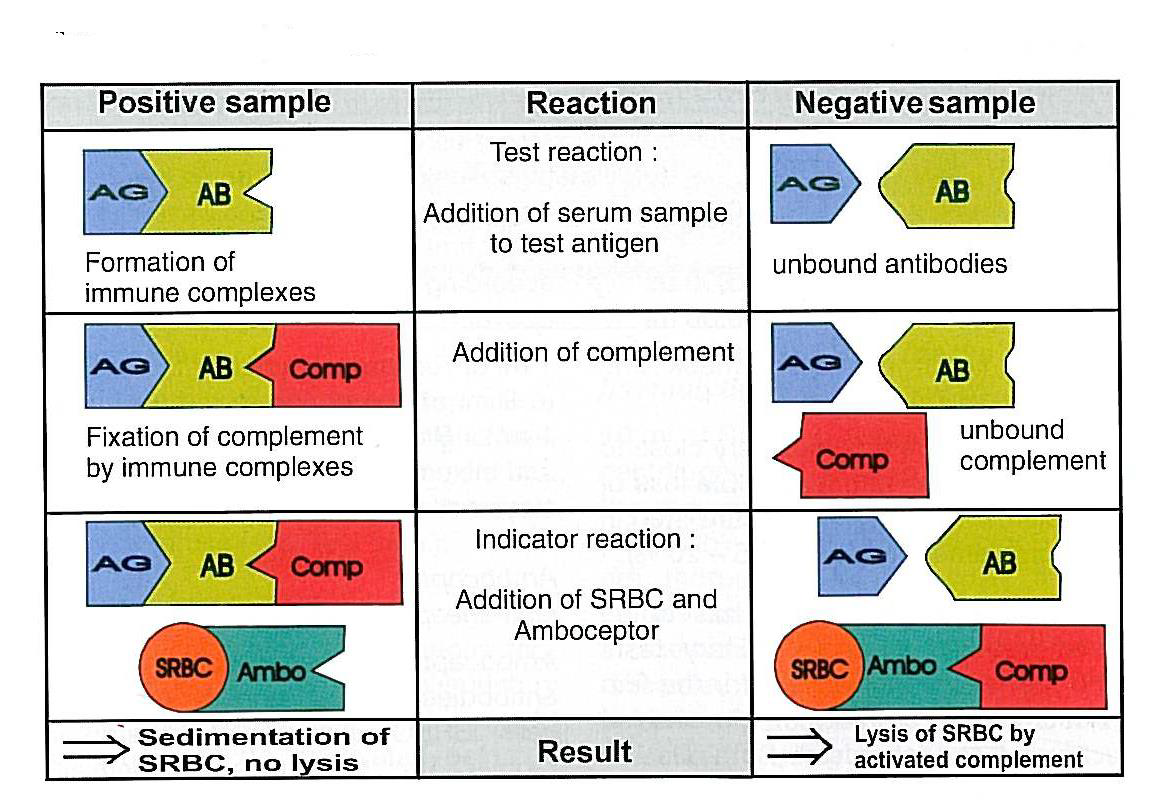 C.Staak, F.Salchow, N.Denzin : Practical Serology from the Basics to the testing, 2001.
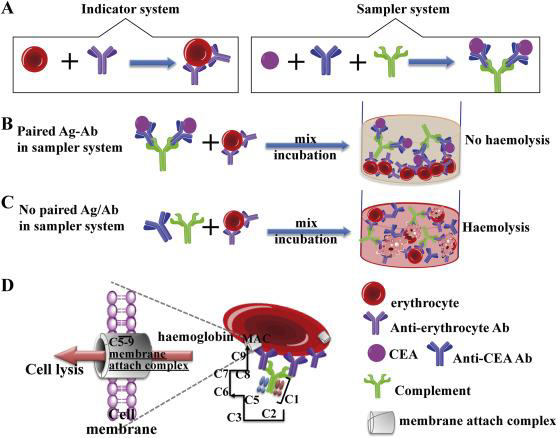 Li, M., Shi, Z., Fang, C., Gao, A., Li, C. M., & Yu, L. (2016). Versatilemicrofluidiccomplementfixationtest fordiseasebiomarkerdetection.Analyticachimicaacta,916, 67-76.
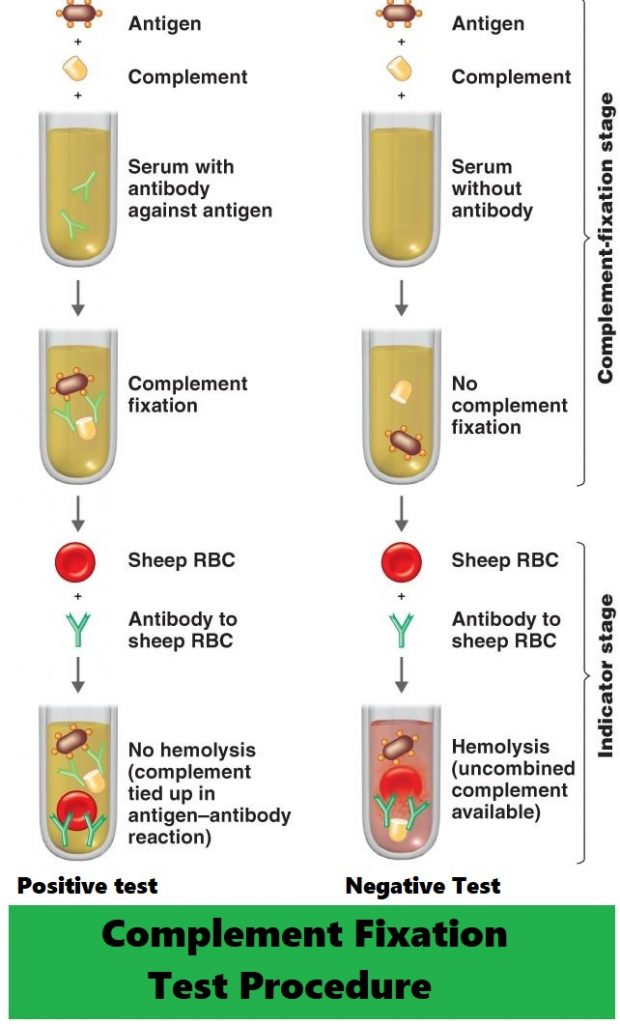 Suspected  virus	     Hemolysis	      CFT
Ab specific		         (-)		      (+)
Not Ag specific 	         (+)		      (-)

Suspected Serum	      Hemolysis	     CFT
Ag specific		         (-)		     (+)
Not Ag specific	         (+)		      (-)
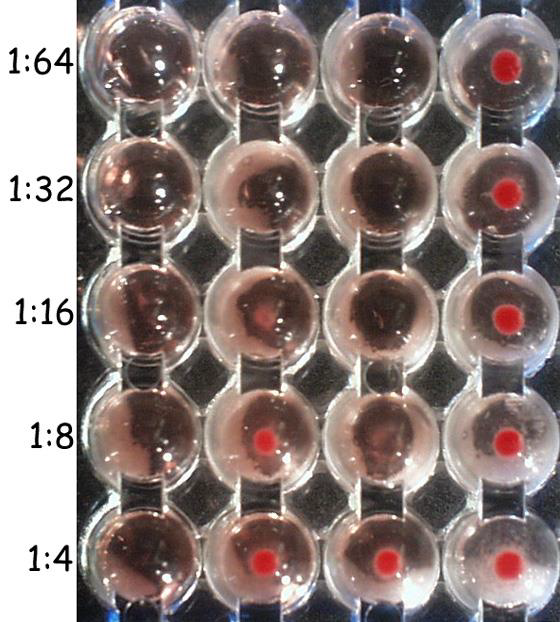 from left to right, the samples are:
Negative 
positive at 1:8
positive at 1:4
positive at >1:64